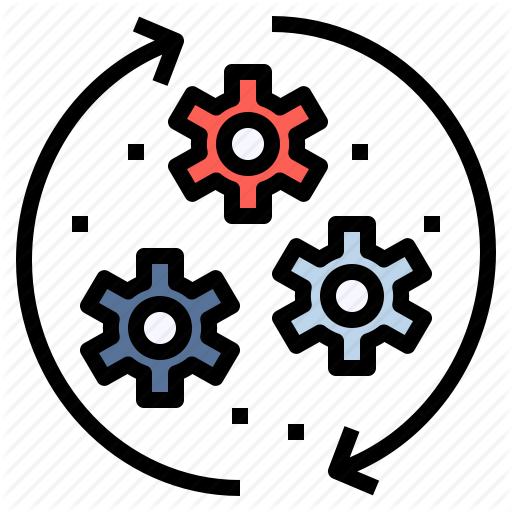 Deskundigheid en Organisatie
Les 4
MZ-PW 
Leerjaar 2
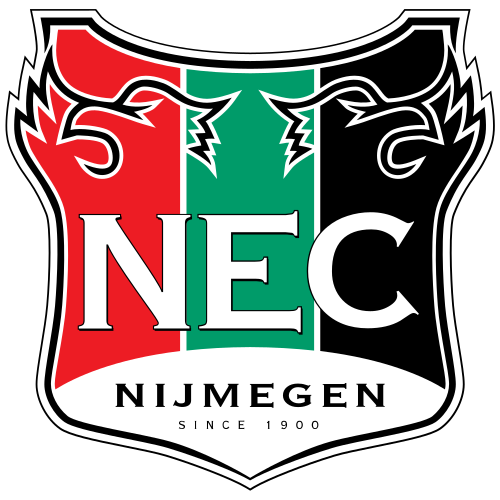 Programma
Lesprogramma
Nu behandeld: 
Professioneel werken: Thema 13, 14, 19
- Nog te behandelen 
Pedagogisch Werk 2: Thema 17 en 20
- Vandaag: Organisatie en structuur (thema 20)
Vandaag
- Opfrisrondje
- Bespreken VW-opdrachten 
 Thema’s 13, 14 en 19
-  Pauze
- Theorie thema 20
- Verder werken aan eindopdracht
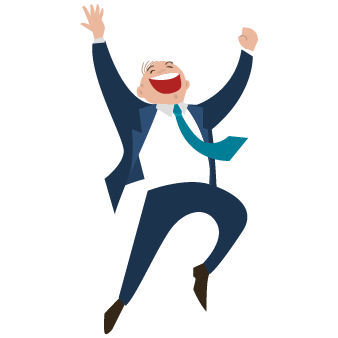 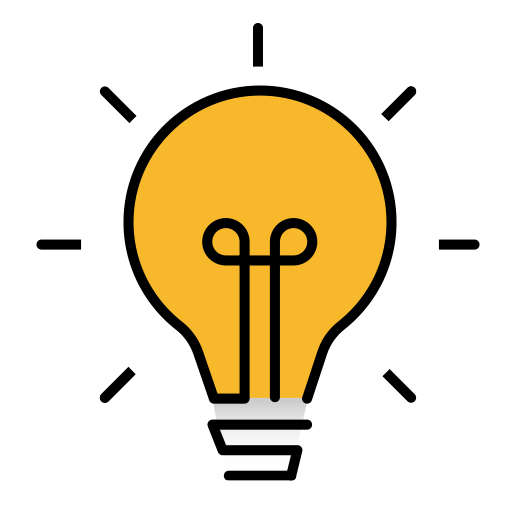 Menti.com
Ga naar Menti.com

En voer de code in
22 18 35
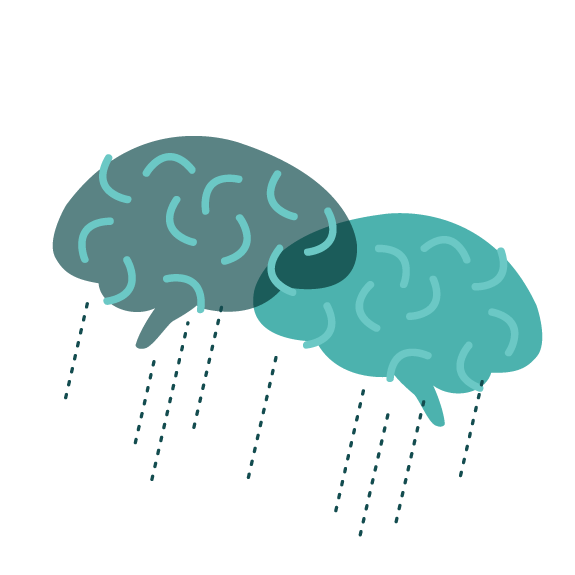 Visie
Missie
Een missie geeft aan wat je als organisatie naar buiten wilt uitdragen: gericht op identiteit en waarden
Een visie geeft aan wat de na te streven idealen van de organisatie zijn: gericht op de toekomst
“Waarvoor we gaan”
“Waarvoor we staan”
Kenmerken
Toekomstgericht
Kan bijgesteld worden
Kenmerken
Gericht op organisatie
Wordt meestal niet bijgesteld
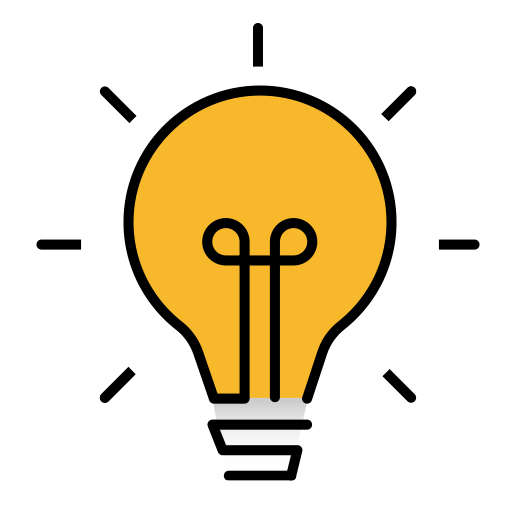 Huiswerk tot nu toe
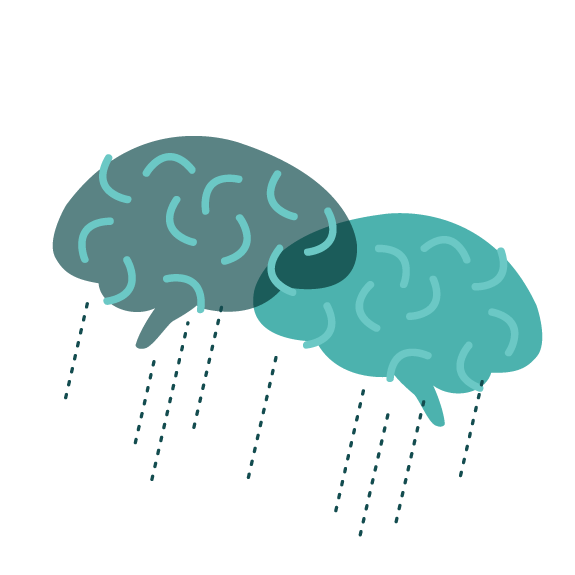 Organisatiestructuur
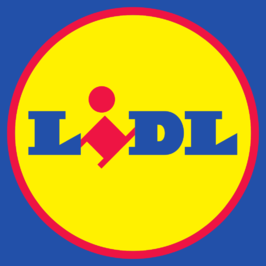 Definitie organisatie
Profit- en non-profitorganisaties, verschil?
Organisatiestructuur → samenhang
Kleine en grote organisaties
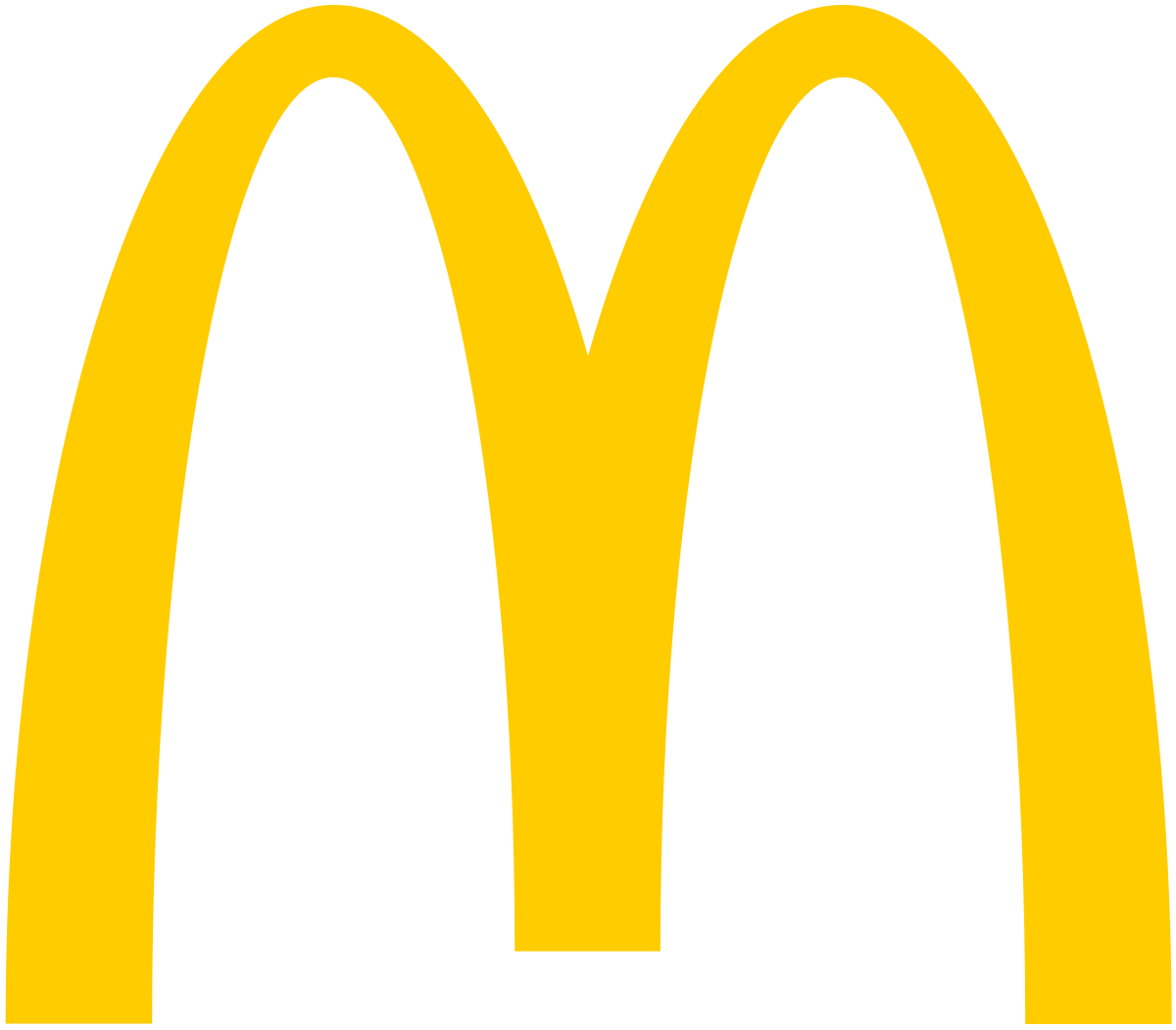 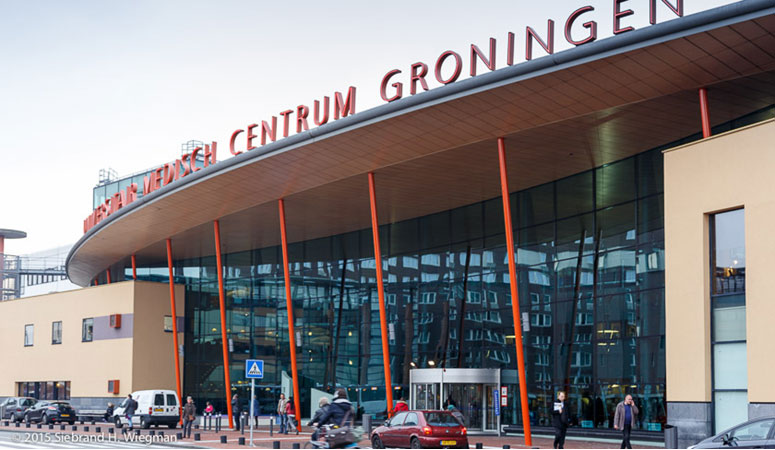 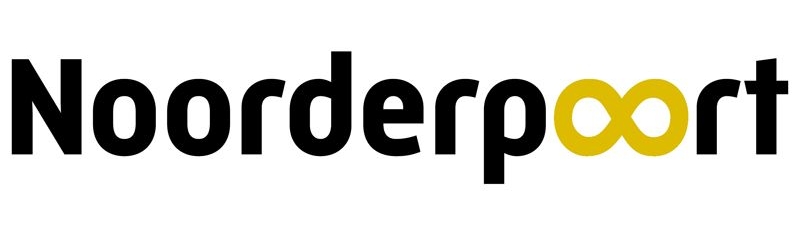 Afdelingen
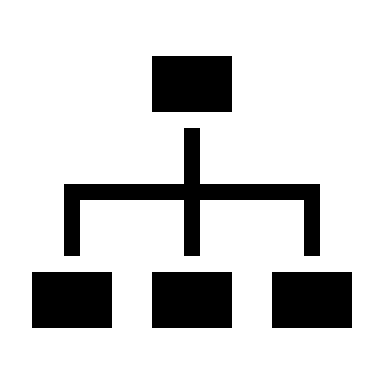 Zeggen iets over hoe de afdeling werkt aan het doel van de organisatie

Lijnafdeling
  werkt aan primaire proces (product/
Stafafdeling
   advies aan lijnafdelingen (personeelszaken)
Ondersteunende afdeling 
  ondersteunt afdelingen
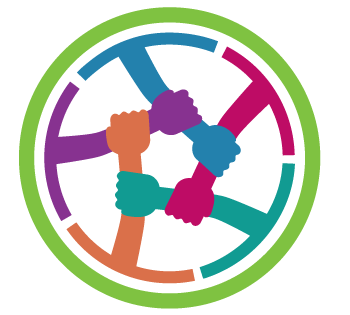 Verschillende organisatiestructuren
Lijnorganisatie
Is opgebouwd uit meerdere niveaus, van topmanagement tot uitvoerend personeel

Voordeel: 
Taken en bevoegdheden zijn duidelijk
Nadeel:
Het systeem kan leiden tot bureaucratie: veel regels en papierwerk
Lijnstaforganiatie
Een vorm van lijnorganisatie, maar naast de directie bevindt zich een staf van deskundigen.

Voordeel
Taken worden niet te zwaar door deskundigheid
Nadeel
Verantwoordelijkheid ligt altijd bij werknemer en niet bij deskundige
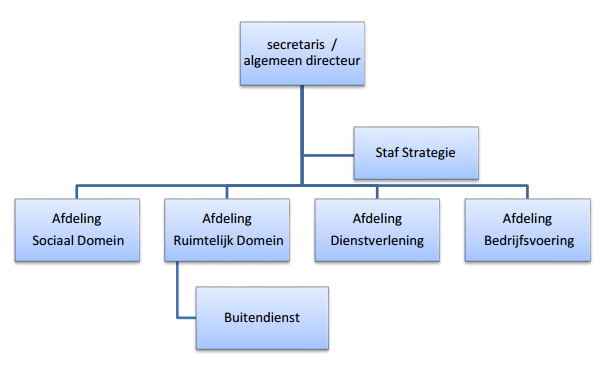 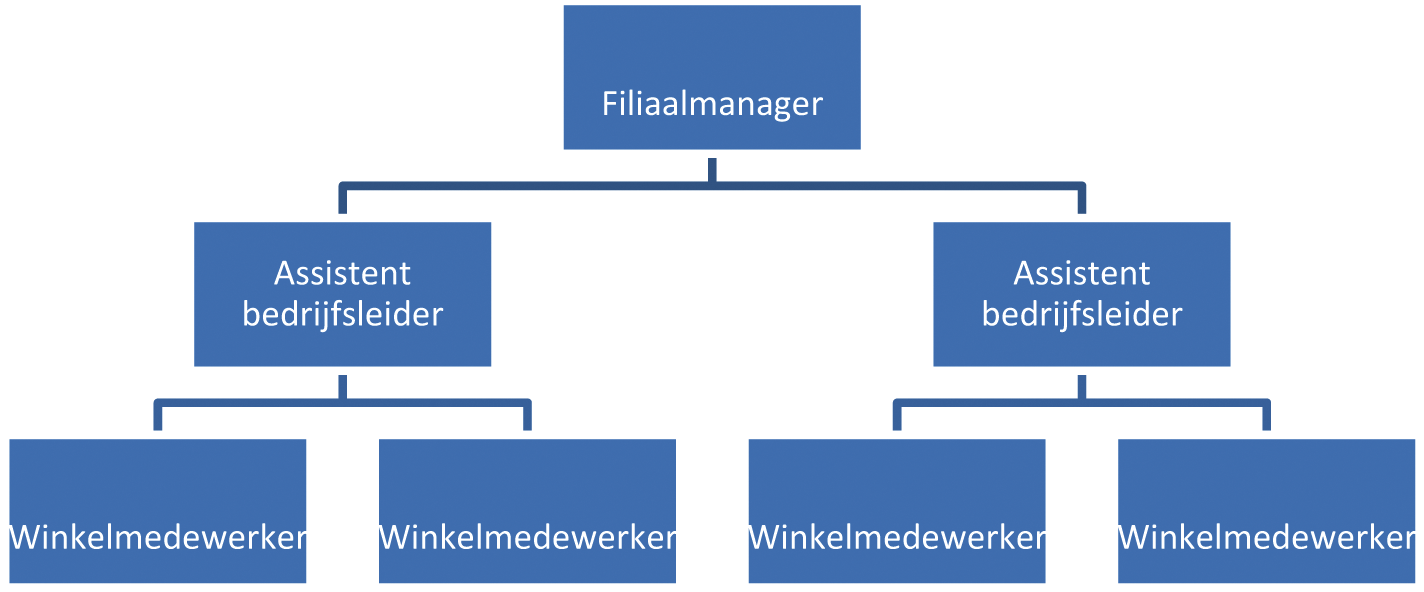 Schematische tekening structuur organisatie
Doelen 
Twee soorten: alleen afdelingen, alleen functiebenamingen
Organogram
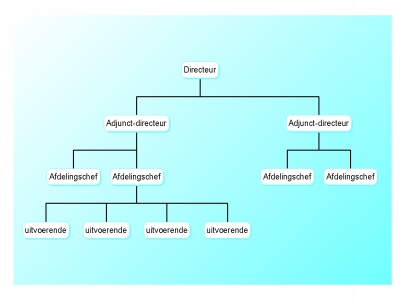 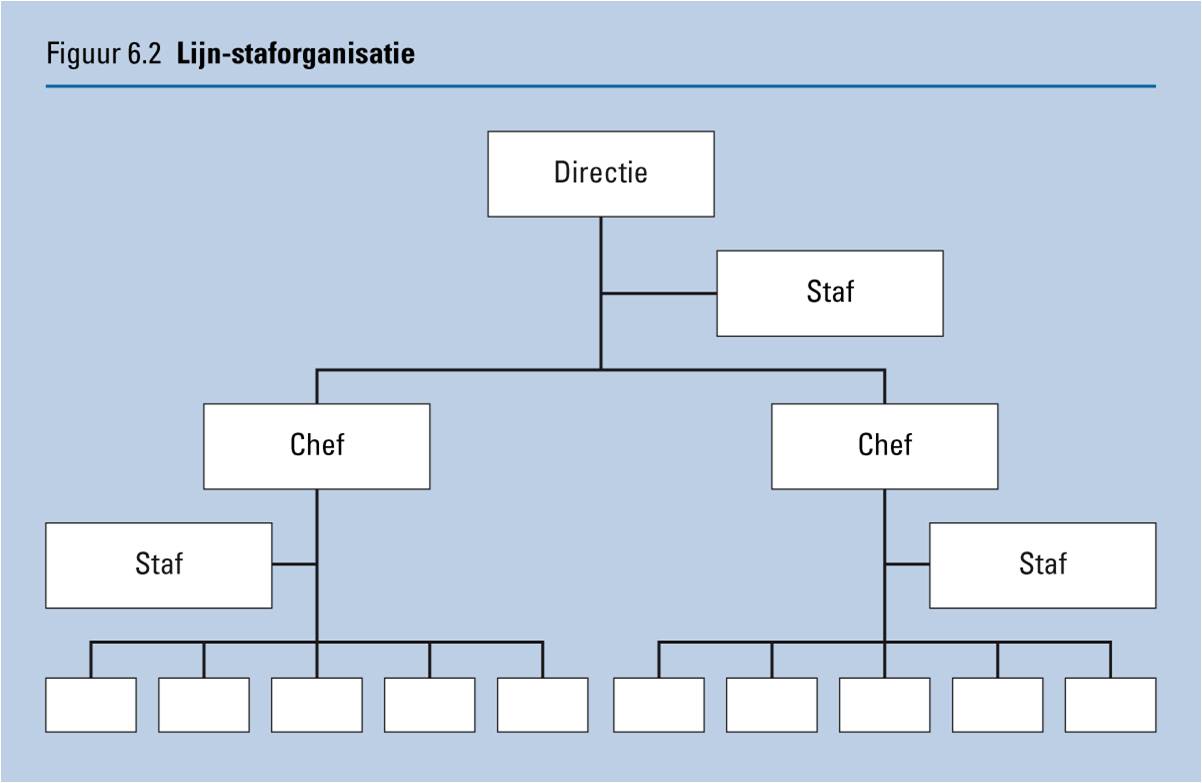 Lijnorganisatie / lijn-staforganisatie
Matrixorganisatie / projectorganisatie
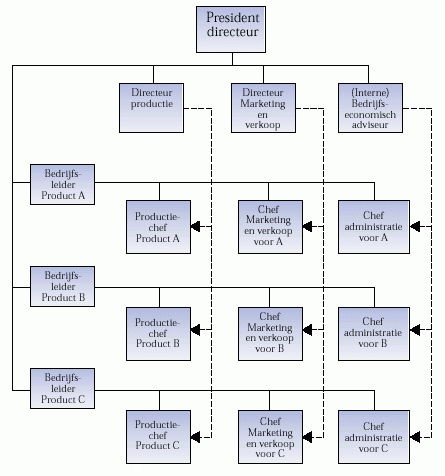 Netwerkorganisatie
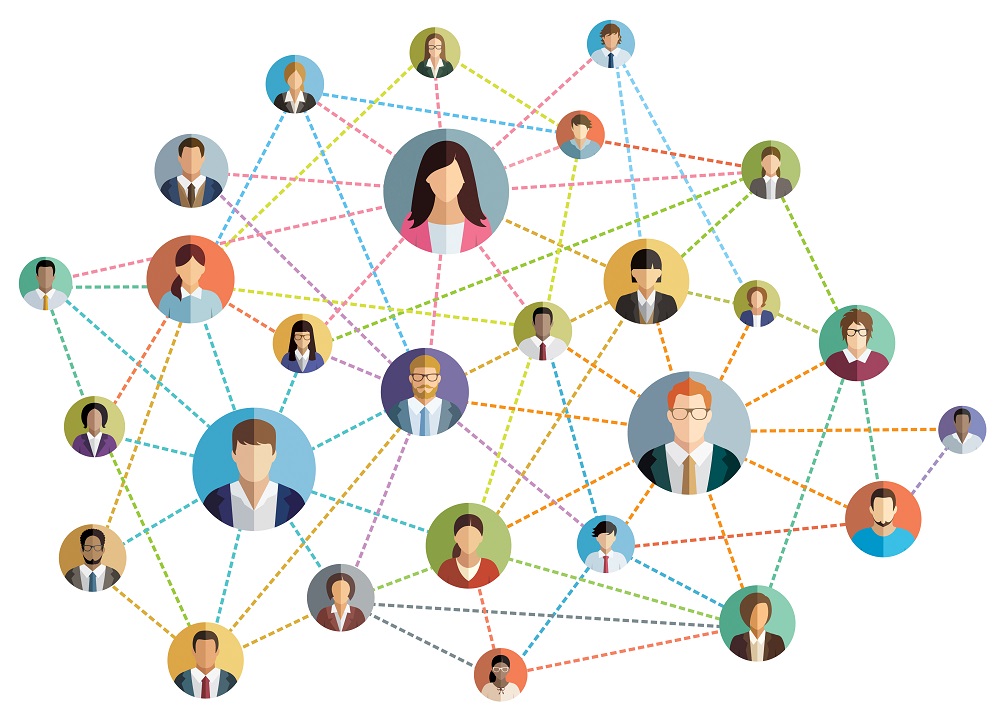 Aan de slag
Praktijk van het protocol Afronden onderdeel I + II

Lesweek 6 
Feedback op verslag ‘tot nu’

Klaar?
VW-opdrachten (thema 17) 
3, 6 en 9
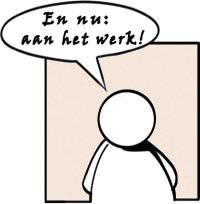 Huiswerk
Afspraken
 Verslag tot nu toe inleveren op maandag 10 juni

Feedback op 11 juni

Volgende week lesbezoek van NHL Stenden
Maken VW-opdrachten
2, 3, 4, 6 en 7 (thema 20)

Afronden “Prakijk van het protocol” 
Onderdeel 1 + 2

Lezen thema 20
Paragraaf 20.6
Ga naar jouwmening.nu
En gebruik code: 
MDBLGWRU

En ik ben je
 eeuwig dankbaar